Tijdlijn van Israël
Van de splitsing van het rijk tot de profetie van Maleachi.
Een globaal overzicht voor gebruik in bijv. zondagsschool (~8-12 jarigen)
www.debijbelvoorjou.nl – Wessel Kranenborg - Alle genoemde jaartallen zijn v.C.
Israël – 10 stammen
931
Splitsing van het rijk
Jerobeam - Israël
Rehabeam - Juda
Juda – 2 stammen
www.debijbelvoorjou.nl – Wessel Kranenborg - Alle genoemde jaartallen zijn v.C.
[Speaker Notes: Jaartallen gebaseerd op basis van:
Elberfelder Bijbelvertaling – Tabellen zur alttestamentlichen Geschichte
Zeittafeln zur Bibel – Ernst Paulus Verlag
Engelse Darby Bijbelvertaling – Chronological Table of the kings and prophets of Judah and Israel
De chronologie der Heilige Schrift – H. Moll
http://www.debijbelvoorjou.nl/wp-content/uploads/2015/09/De-tien-verdwenen-stammen-W-Scott.pdf]
Afbeelding gebruikt van: www.freebibleimages.org
Jerobeam
Rehabeam
Israël – 10 stammen
Israël is verspreid door veel landen van deze wereld.
In de toekomst zal de HEERE hun zelf opzoeken en naar hen vragen (Ezechiël 20, 34, Jeremia 31 e.a.).

Dan zullen Israël en Juda weer “in Mijn hand één worden” (Ezechiël 37:19 e.v.)
Profeten die profeteerden:
Elia
Elisa
Jona
Hosea
Amos
Ongeveer 721
Israël weggevoerd naar Assyrië
2 Koningen 17
605
Eerste wegvoering naar Babel
Koning Jojakim
586
Derde wegvoering naar Babel
Koning Zedekia
Profeten die profeteerden:
Jesaja
Micha
Nahum
Joël
Jeremia
Habakuk
Zefanja
Ezechiël
Daniël
Obadja
931
Splitsing van het rijk
Jerobeam - Israël
Rehabeam - Juda
597
Tweede wegvoering naar Babel
Koning Jojakin (of Jojachin)
Daniël gaat mee
Jeruzalem verwoest
Ezechiël gaat mee
Juda – 2 stammen
www.debijbelvoorjou.nl – Wessel Kranenborg - Alle genoemde jaartallen zijn v.C.
[Speaker Notes: Jaartallen gebaseerd op basis van:
Elberfelder Bijbelvertaling – Tabellen zur alttestamentlichen Geschichte
Zeittafeln zur Bibel – Ernst Paulus Verlag
Engelse Darby Bijbelvertaling – Chronological Table of the kings and prophets of Judah and Israel
De chronologie der Heilige Schrift – H. Moll
http://www.debijbelvoorjou.nl/wp-content/uploads/2015/09/De-tien-verdwenen-stammen-W-Scott.pdf]
www.debijbelvoorjou.nl – Wessel Kranenborg - Alle genoemde jaartallen zijn v.C.
[Speaker Notes: Jaartallen gebaseerd op basis van:
Elberfelder Bijbelvertaling – Tabellen zur alttestamentlichen Geschichte
Zeittafeln zur Bibel – Ernst Paulus Verlag
Engelse Darby Bijbelvertaling – Chronological Table of the kings and prophets of Judah and Israel
De chronologie der Heilige Schrift – H. Moll
http://www.debijbelvoorjou.nl/wp-content/uploads/2015/09/De-tien-verdwenen-stammen-W-Scott.pdf]
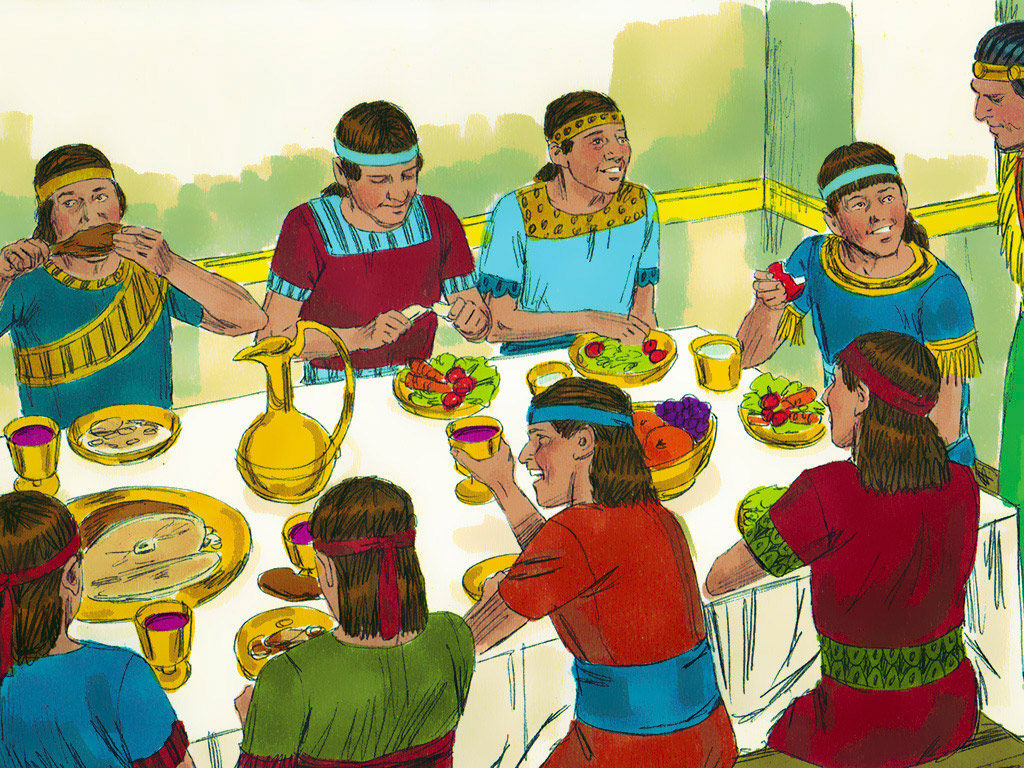 Afbeelding gebruikt van: www.freebibleimages.org
[Speaker Notes: Daniël in Babel]
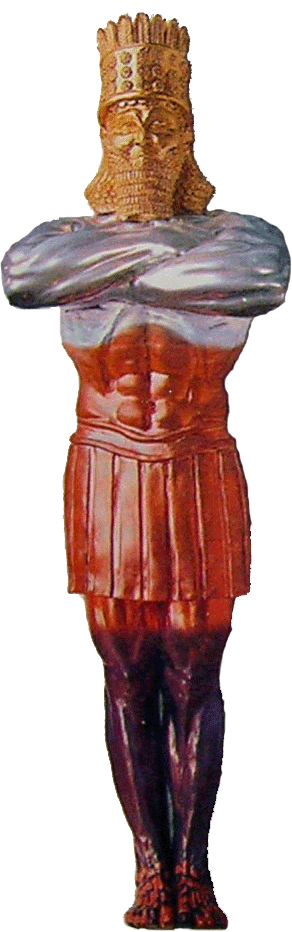 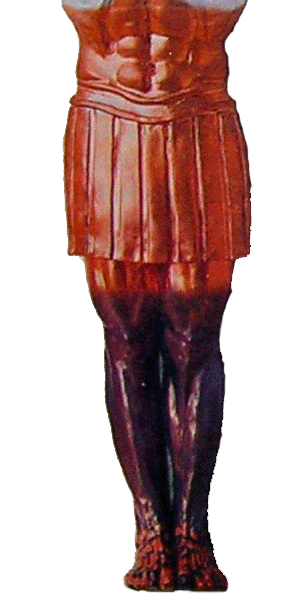 539
Babel wordt veroverd door Perzië
Koning Kores regeert
605
Daniël in Babel
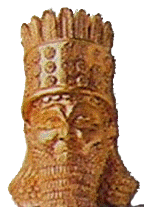 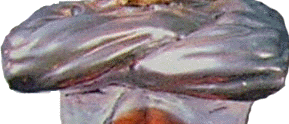 Babel
Gouden hoofd
Medo Perzië
Zilveren borst en armen
www.debijbelvoorjou.nl – Wessel Kranenborg - Alle genoemde jaartallen zijn v.C.
[Speaker Notes: Jaartallen gebaseerd op basis van:
Elberfelder Bijbelvertaling – Tabellen zur alttestamentlichen Geschichte
Zeittafeln zur Bibel – Ernst Paulus Verlag
Engelse Darby Bijbelvertaling – Chronological Table of the kings and prophets of Judah and Israel
De chronologie der Heilige Schrift – H. Moll
http://www.debijbelvoorjou.nl/wp-content/uploads/2015/09/De-tien-verdwenen-stammen-W-Scott.pdf]
Terugkeer onder Zerubbabel
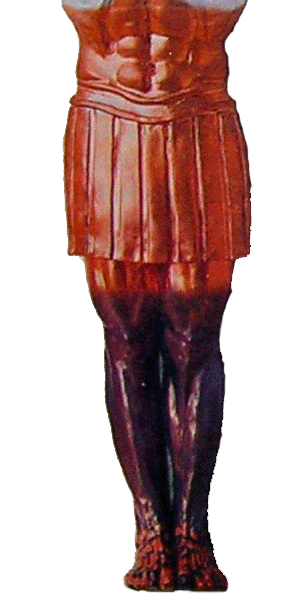 539
Babel wordt veroverd door Perzië
Koning Kores regeert
536 - 538 
Terugkeer
Begin tempelbouw
605
Daniël in Babel
Juda
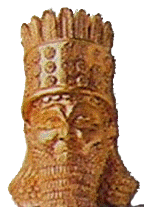 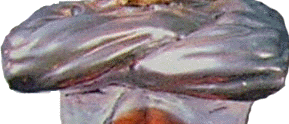 Babel
Gouden hoofd
Medo Perzië
Zilveren borst en armen
www.debijbelvoorjou.nl – Wessel Kranenborg - Alle genoemde jaartallen zijn v.C.
[Speaker Notes: Jaartallen gebaseerd op basis van:
Elberfelder Bijbelvertaling – Tabellen zur alttestamentlichen Geschichte
Zeittafeln zur Bibel – Ernst Paulus Verlag
Engelse Darby Bijbelvertaling – Chronological Table of the kings and prophets of Judah and Israel
De chronologie der Heilige Schrift – H. Moll
http://www.debijbelvoorjou.nl/wp-content/uploads/2015/09/De-tien-verdwenen-stammen-W-Scott.pdf]
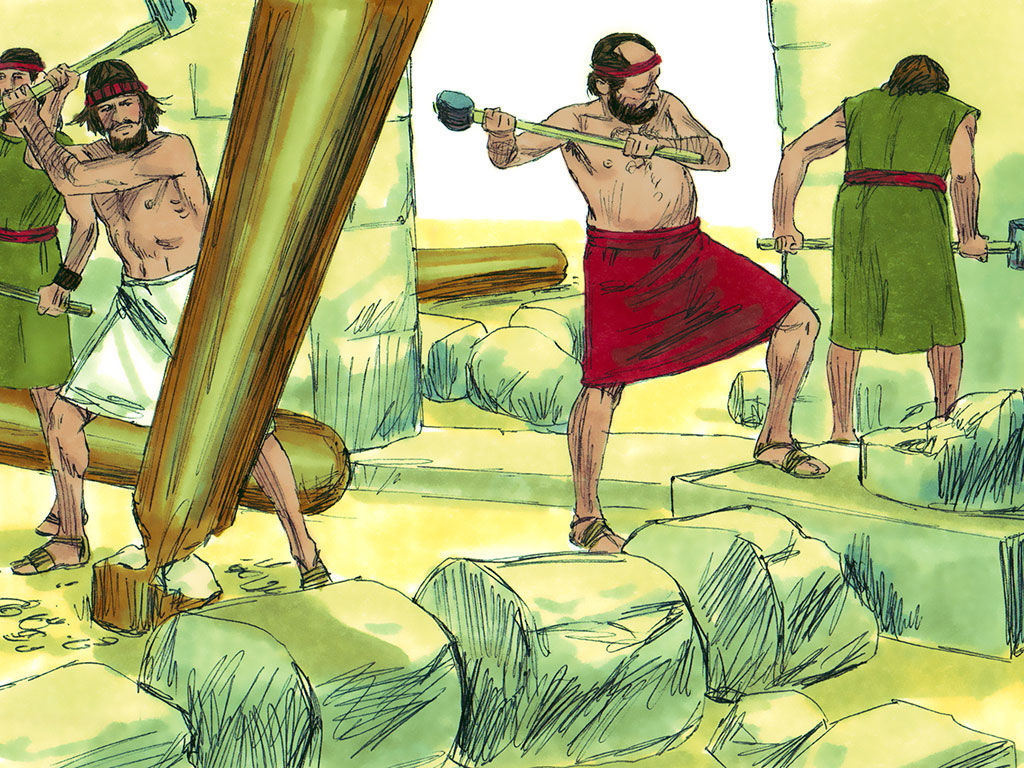 Afbeelding gebruikt van: www.freebibleimages.org
[Speaker Notes: Zerubbabel – start tempelbouw Jeruzalem]
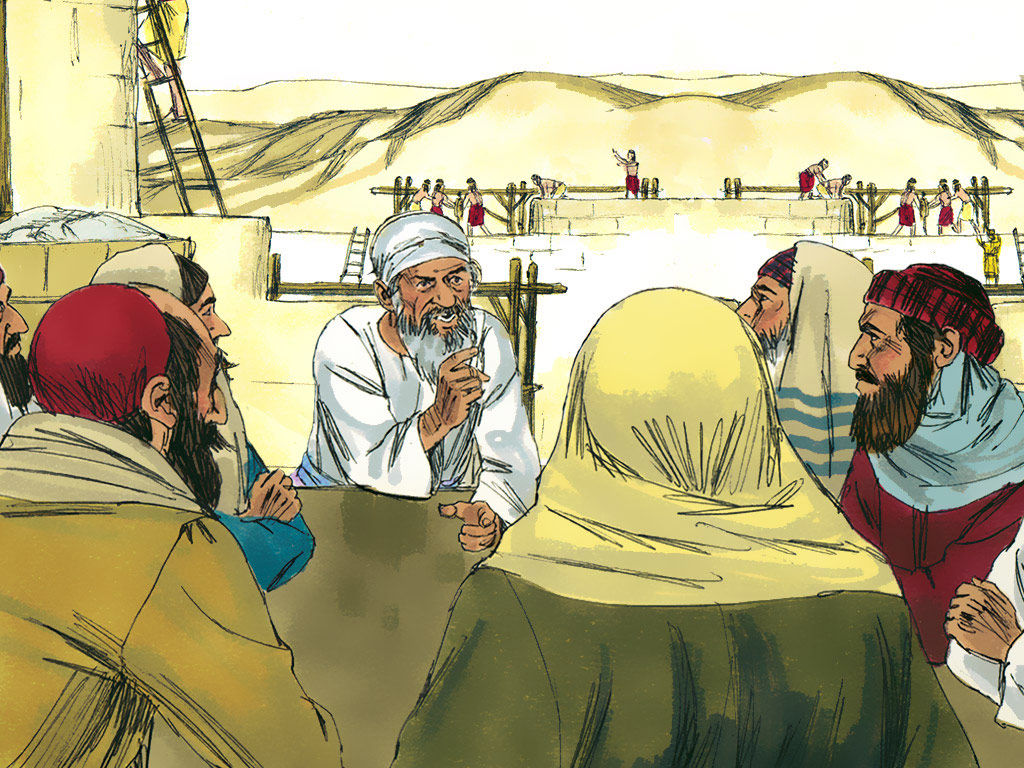 Afbeelding gebruikt van: www.freebibleimages.org
[Speaker Notes: Haggaï: Werk verder aan de tempel!]
Terugkeer onder Zerubbabel
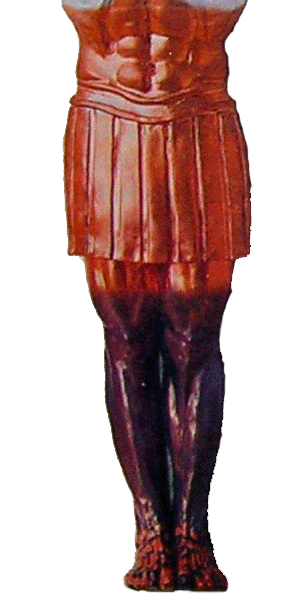 539
Babel wordt veroverd door Perzië
Koning Kores regeert
536 - 538 
Terugkeer
Begin tempelbouw
605
Daniël in Babel
Juda
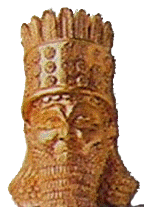 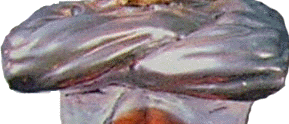 520
Haggaï en Zacharia profeteren
Babel
Gouden hoofd
Medo Perzië
Zilveren borst en armen
www.debijbelvoorjou.nl – Wessel Kranenborg - Alle genoemde jaartallen zijn v.C.
[Speaker Notes: Jaartallen gebaseerd op basis van:
Elberfelder Bijbelvertaling – Tabellen zur alttestamentlichen Geschichte
Zeittafeln zur Bibel – Ernst Paulus Verlag
Engelse Darby Bijbelvertaling – Chronological Table of the kings and prophets of Judah and Israel
De chronologie der Heilige Schrift – H. Moll
http://www.debijbelvoorjou.nl/wp-content/uploads/2015/09/De-tien-verdwenen-stammen-W-Scott.pdf]
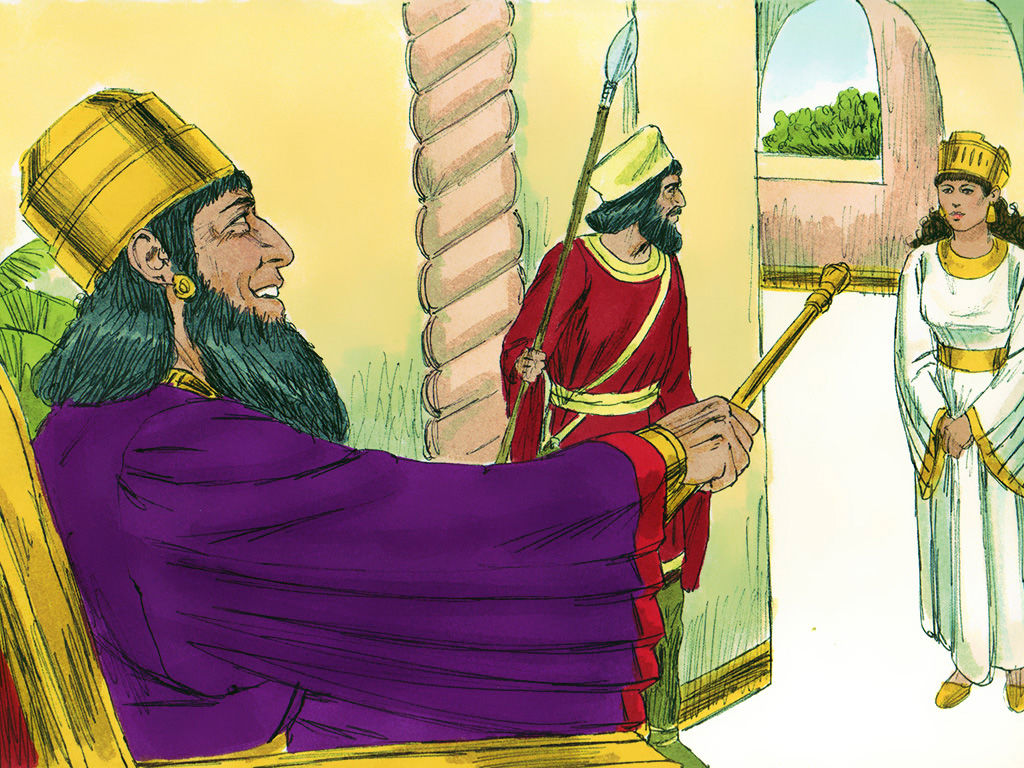 Afbeelding gebruikt van: www.freebibleimages.org
[Speaker Notes: Esther is koningin]
Terugkeer onder Zerubbabel
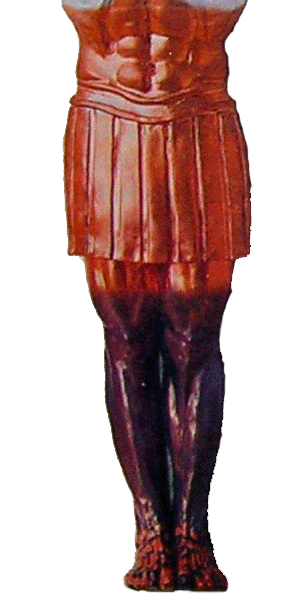 539
Babel wordt veroverd door Perzië
Koning Kores regeert
536 - 538 
Terugkeer
Begin tempelbouw
605
Daniël in Babel
Juda
485 - 464
Ahasveros koning
Esther wordt koningin
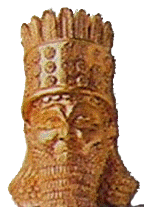 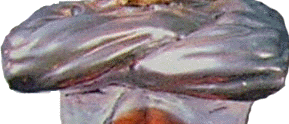 520
Haggaï en Zacharia profeteren
Babel
Gouden hoofd
Medo Perzië
Zilveren borst en armen
www.debijbelvoorjou.nl – Wessel Kranenborg - Alle genoemde jaartallen zijn v.C.
[Speaker Notes: Jaartallen gebaseerd op basis van:
Elberfelder Bijbelvertaling – Tabellen zur alttestamentlichen Geschichte
Zeittafeln zur Bibel – Ernst Paulus Verlag
Engelse Darby Bijbelvertaling – Chronological Table of the kings and prophets of Judah and Israel
De chronologie der Heilige Schrift – H. Moll
http://www.debijbelvoorjou.nl/wp-content/uploads/2015/09/De-tien-verdwenen-stammen-W-Scott.pdf]
Terugkeer onder Zerubbabel
Ezra keert terug
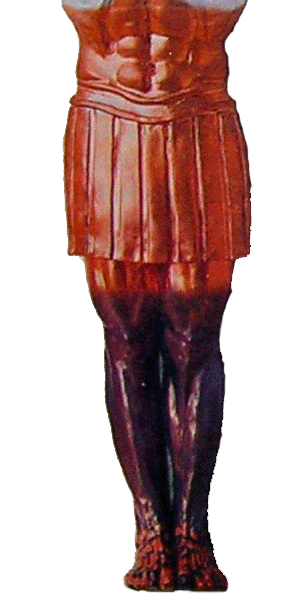 539
Babel wordt veroverd door Perzië
Koning Kores regeert
536 - 538 
Terugkeer
Begin tempelbouw
458 
Ezra keert terug
605
Daniël in Babel
Juda
485 - 464
Ahasveros koning
Esther wordt koningin
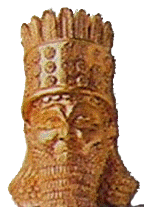 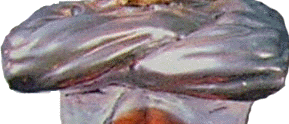 520
Haggaï en Zacharia profeteren
Babel
Gouden hoofd
Medo Perzië
Zilveren borst en armen
www.debijbelvoorjou.nl – Wessel Kranenborg - Alle genoemde jaartallen zijn v.C.
[Speaker Notes: Jaartallen gebaseerd op basis van:
Elberfelder Bijbelvertaling – Tabellen zur alttestamentlichen Geschichte
Zeittafeln zur Bibel – Ernst Paulus Verlag
Engelse Darby Bijbelvertaling – Chronological Table of the kings and prophets of Judah and Israel
De chronologie der Heilige Schrift – H. Moll
http://www.debijbelvoorjou.nl/wp-content/uploads/2015/09/De-tien-verdwenen-stammen-W-Scott.pdf]
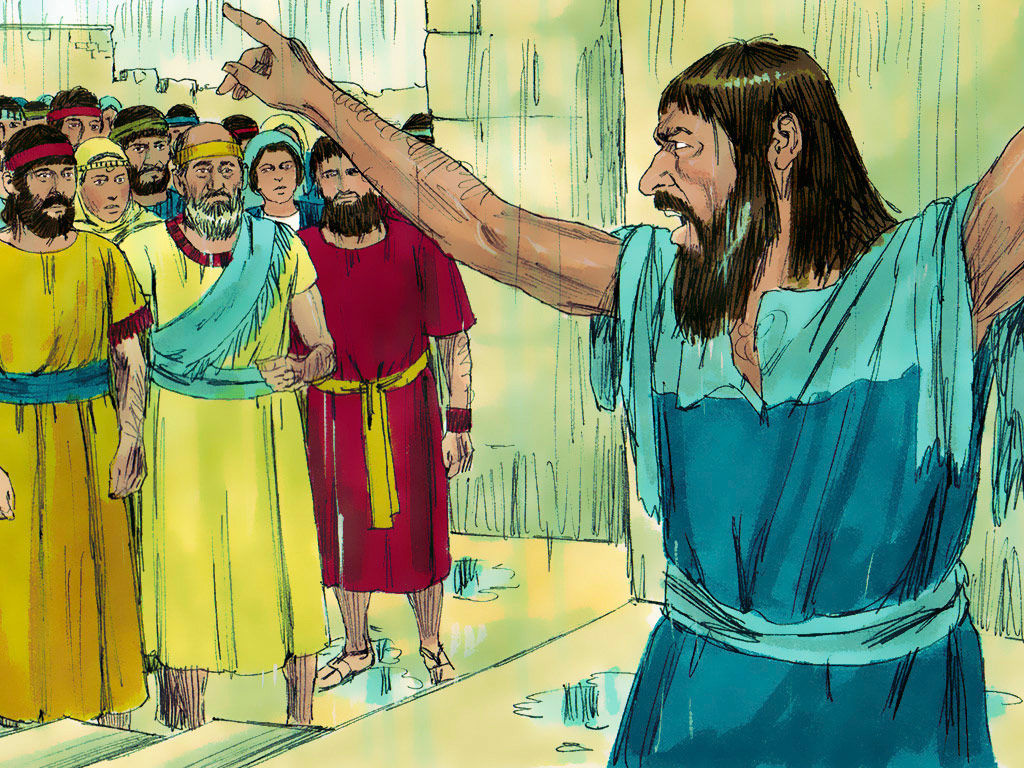 Afbeelding gebruikt van: www.freebibleimages.org
[Speaker Notes: Ezra wijst volk
 op hun zonden]
Terugkeer onder Zerubbabel
Ezra keert terug
Nehemia keert terug
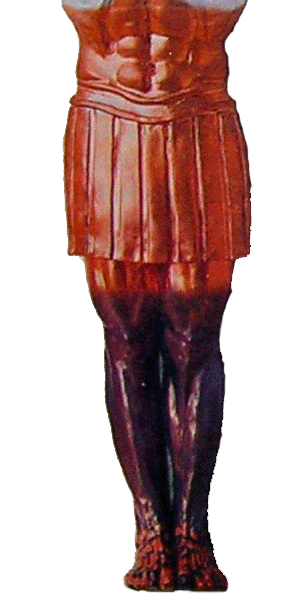 539
Babel wordt veroverd door Perzië
Koning Kores regeert
445 
Nehemia keert terug
Bouw van Jeruzalem
536 - 538 
Terugkeer
Begin tempelbouw
458 
Ezra keert terug
605
Daniël in Babel
Juda
485 - 464
Ahasveros koning
Esther wordt koningin
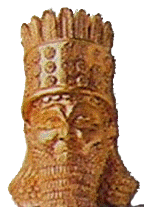 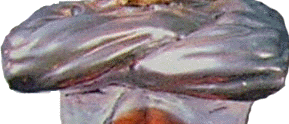 520
Haggaï en Zacharia profeteren
Babel
Gouden hoofd
Medo Perzië
Zilveren borst en armen
www.debijbelvoorjou.nl – Wessel Kranenborg - Alle genoemde jaartallen zijn v.C.
[Speaker Notes: Jaartallen gebaseerd op basis van:
Elberfelder Bijbelvertaling – Tabellen zur alttestamentlichen Geschichte
Zeittafeln zur Bibel – Ernst Paulus Verlag
Engelse Darby Bijbelvertaling – Chronological Table of the kings and prophets of Judah and Israel
De chronologie der Heilige Schrift – H. Moll
http://www.debijbelvoorjou.nl/wp-content/uploads/2015/09/De-tien-verdwenen-stammen-W-Scott.pdf]
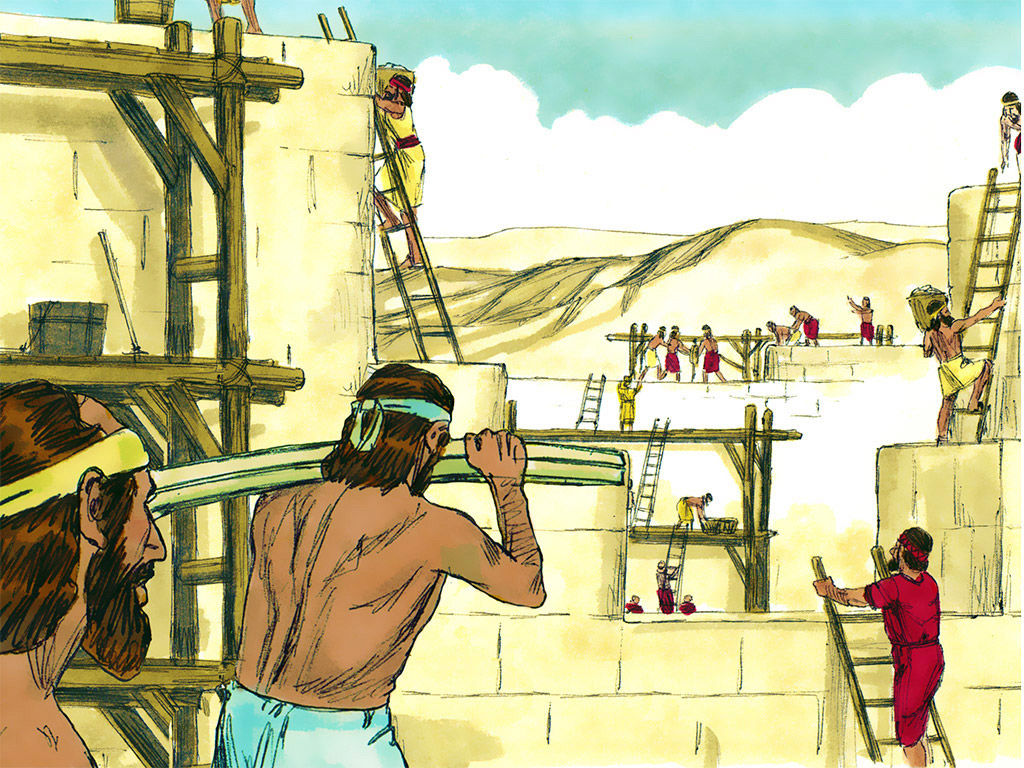 Afbeelding gebruikt van: www.freebibleimages.org
v
[Speaker Notes: Nehemia en helpers bouwen stad en muur]
Terugkeer onder Zerubbabel
Ezra keert terug
Nehemia keert terug
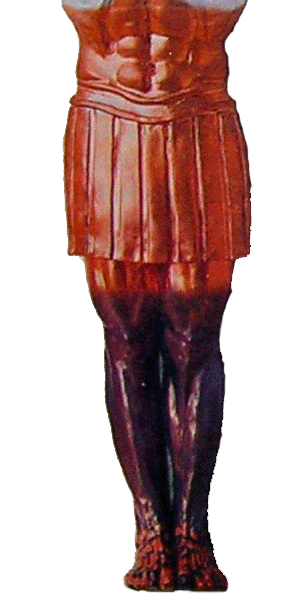 539
Babel wordt veroverd door Perzië
Koning Kores regeert
445 
Nehemia keert terug
Bouw van Jeruzalem
536 - 538 
Terugkeer
Begin tempelbouw
458 
Ezra keert terug
605
Daniël in Babel
Juda
485 - 464
Ahasveros koning
Esther wordt koningin
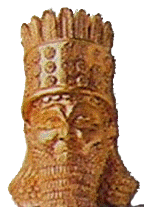 450-425 
Maleachi profeteert
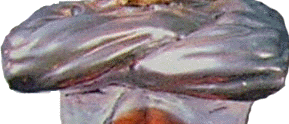 520
Haggaï en Zacharia profeteren
Babel
Gouden hoofd
Medo Perzië
Zilveren borst en armen
www.debijbelvoorjou.nl – Wessel Kranenborg - Alle genoemde jaartallen zijn v.C.
[Speaker Notes: Jaartallen gebaseerd op basis van:
Elberfelder Bijbelvertaling – Tabellen zur alttestamentlichen Geschichte
Zeittafeln zur Bibel – Ernst Paulus Verlag
Engelse Darby Bijbelvertaling – Chronological Table of the kings and prophets of Judah and Israel
De chronologie der Heilige Schrift – H. Moll
http://www.debijbelvoorjou.nl/wp-content/uploads/2015/09/De-tien-verdwenen-stammen-W-Scott.pdf]
Tekst
De HEERE ... zond hun ... waarschuwende woorden ..., want Hij wilde Zijn volk ... sparen. 
2 Kronieken 36:15
[Speaker Notes: Een tekst bij dit onderwerp om te leren voor de 4-7 jarigen.]
Tekst
De HEERE, ... zond hun vroeg en laat waarschuwende woorden door de hand van Zijn boden, want Hij wilde Zijn volk en Zijn woning sparen
2 Kronieken 36:15
[Speaker Notes: Een tekst bij dit onderwerp om te leren voor de 8-12 jarigen.]
Afbeelding gebruikt van: www.freebibleimages.org
Afbeelding gebruikt van: www.freebibleimages.org
Afbeelding gebruikt van: www.freebibleimages.org
Afbeelding gebruikt van: www.freebibleimages.org
Afbeelding gebruikt van: www.freebibleimages.org
Israël – 10 stammen
Israël is verspreid door veel landen van deze wereld.
In de toekomst zal de HEERE hun zelf opzoeken en naar hen vragen (Ezechiël 20, 34, Jeremia 31 e.a.).

Dan zullen Israël en Juda weer “in Mijn hand één worden” (Ezechiël 37:19 e.v.)
Profeten die profeteerden:
Elia
Elisa
Jona
Hosea
Amos
Ongeveer 721
Israël weggevoerd naar Assyrië
2 Koningen 17
605
Eerste wegvoering naar Babel
Koning Jojakim
586
Derde wegvoering naar Babel
Koning Zedekia
Profeten die profeteerden:
Jesaja
Micha
Nahum
Joël
Jeremia
Habakuk
Zefanja
Ezechiël
Daniël
Obadja
931
Splitsing van het rijk
Jerobeam - Israël
Rehabeam - Juda
597
Tweede wegvoering naar Babel
Koning Jojakin (of Jojachin)
Daniël gaat mee
Jeruzalem verwoest
Ezechiël gaat mee
Juda – 2 stammen
www.debijbelvoorjou.nl – Wessel Kranenborg - Alle genoemde jaartallen zijn v.C.
[Speaker Notes: Jaartallen gebaseerd op basis van:
Elberfelder Bijbelvertaling – Tabellen zur alttestamentlichen Geschichte
Zeittafeln zur Bibel – Ernst Paulus Verlag
Engelse Darby Bijbelvertaling – Chronological Table of the kings and prophets of Judah and Israel
De chronologie der Heilige Schrift – H. Moll
http://www.debijbelvoorjou.nl/wp-content/uploads/2015/09/De-tien-verdwenen-stammen-W-Scott.pdf]
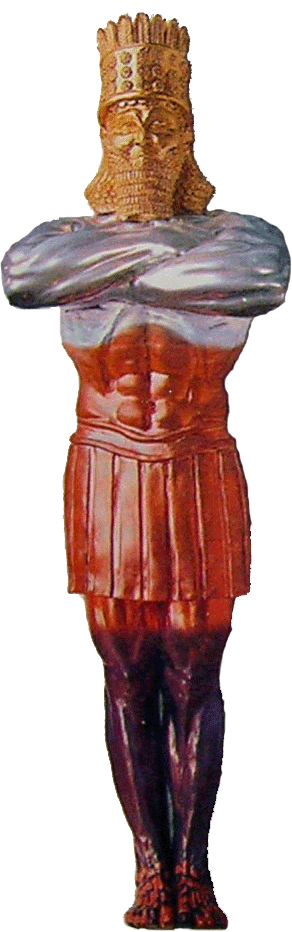 Terugkeer onder Zerubbabel
Ezra keert terug
Nehemia keert terug
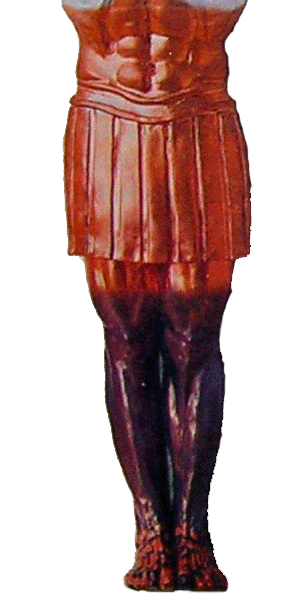 539
Babel wordt veroverd door Perzië
Koning Kores regeert
445 
Nehemia keert terug
Bouw van Jeruzalem
538 - 536
Terugkeer
Begin tempelbouw
458 
Ezra keert terug
605
Daniël in Babel
Juda
485 - 464
Ahasveros koning
Esther wordt koningin
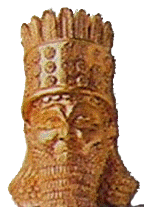 450-425 
Maleachi profeteert
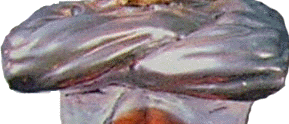 520
Haggaï en Zacharia profeteren
Babel
Gouden hoofd
Medo Perzië
Zilveren borst en armen
www.debijbelvoorjou.nl – Wessel Kranenborg - Alle genoemde jaartallen zijn v.C.
[Speaker Notes: Jaartallen gebaseerd op basis van:
Elberfelder Bijbelvertaling – Tabellen zur alttestamentlichen Geschichte
Zeittafeln zur Bibel – Ernst Paulus Verlag
Engelse Darby Bijbelvertaling – Chronological Table of the kings and prophets of Judah and Israel
De chronologie der Heilige Schrift – H. Moll
http://www.debijbelvoorjou.nl/wp-content/uploads/2015/09/De-tien-verdwenen-stammen-W-Scott.pdf]